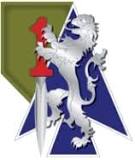 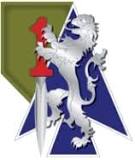 2ABCT SHARP
Annual Training
Module 4- Sexual Assault
Definition ofSexual Assault
Sexual Assault is defined as:
The intentional sexual contact characterized by use of force, threats, intimidation or abuse of authority or when the victim does not or cannot consent. Consent may be revoked at any time. 
The term includes a broad category of sexual offenses of the following specific UCMJ offenses: rape, sexual assault, aggravated sexual contact, abusive sexual contact, or attempts to commit these offenses.
Definition ofConsent
Definition of Consent
Under the UCMJ, consent is defined as a freely given agreement to the conduct at issue by a competent person. 
Lack of consent may be inferred based on the circumstances of the offense. All the surrounding circumstances are to be considered in determining whether a person gave consent, or whether a person did not resist or ceased to resist only because of another person’s actions.
Alcohol and Consentfor Sex
Alcohol and Consent
Sexual acts or sexual contact with a person when you know, or reasonably should have known, that the person is incapable of consenting due to impairment by a drug or intoxicant (alcohol) is a crime. 
The UCMJ provides that a person is incapable of consenting when they are incapable of apprising the nature of the conduct or physically incapable of declining participation or communicating unwillingness to engage in the sexual conduct. 
There is NO specified amount of alcohol that renders a person incapable of consenting under the law.
[Speaker Notes: Training should provide the legal standard (incapable of consenting) and should focus on both the risks of sexual conduct with an intoxicated person and the benefits of healthy and consensual sexual interactions based on mutual consent.]
Army Policy
Policy applies on/off the installation – 24/7 
Sexual assault is a criminal offense, unacceptable, and will not be tolerated. 
The Army’s sexual assault policy applies without regard to a person’s rank, age, or gender. 
In situations where a victim confides in a battle buddy or family member, they’re not required to report even if the victim intends to file an Unrestricted Report, or no report at all. However, a victim’s (chain of command or NCO support channel) are always required to report. The resulting report will be unrestricted (open w/ limited). 
The Army will treat every reported sexual assault seriously by following proper guidelines. The information and circumstances of the report will be disclosed on a need-to-know basis only.
PotentialConsequences/Punishments
Potential Punishment 
Court Martial includes possible punishment of dishonorable discharge, confinement, and forfeiture of all pay and allowances
Administrative Separation (chapter) 
Bar to re-enlistment 
Adverse performance evaluations and/or specific comments concerning nonsupport of SHARP on evaluation reports 
Relief for cause 
Administrative reduction
Reporting Options
Restricted Reporting
Restricted Reporting allows a Soldier, or his/her family member (dependents) 18 years of age or older and who are eligible for treatment in the military healthcare system, who is a sexual assault victim to confidentially disclose details of his/her sexual assault to specifically identified personnel without triggering an investigative process. Restricted Reporting also allows a victim to receive medical treatment, counseling, and advocacy services. 
Restricted Reporting is completed through the Sexual Assault Response Coordinator (SARC), a Victim Advocate (VA), or to healthcare personnel. A victim can consult with an SVC. The relationship between an SVC and a victim in the provision of legal advice and assistance, will be the relationship between an attorney and client. Victims can also be referred to Medical, Behavior Health, and Chaplain.
Restricted ReportContinued
Victims of a sexual assault that was perpetrated by current or former Intimate Partner or someone with whom the victim shares a child, falls within the Family Advocacy Program (FAP) - not SHARP. 
With regard to Restricted Reports, the Sexual Assault Forensic Examination (SAFE) kit will be retained for 10 years to allow victims the opportunity to change their report to an Unrestricted report. 
Exceptions to Restricted Reports being disclosed:
Self-harm or harm to others
When authorized by the victim in writing
Disclosure for retirement or Medical evaluation bords
Advantages ofRestricted Reporting
Advantages:
Access to medical, advocacy, legal, and counseling services 
Receive the Sexual Assault Forensic Examination (SAFE) 
Control the release of personal information 
Can change to Unrestricted Report at any time 
Special Victims’ Counsel
Limitations ofRestricted Reporting
Limitations: 
The alleged offender will not be held accountable 
Ineligible for expedited transfer or reassignment 
No command support 
Cannot receive a protective order
Unrestricted Reporting
Unrestricted Reporting
Unrestricted Reporting allows a victim who desires medical treatment, counseling and advocacy services, and an official investigation of the sexual assault.
Unrestricted Reporting is completed through the Sexual Assault Response Coordinator (SARC), a Victim Advocate (VA), or to healthcare personnel. A victim can consult with an SVC. The relationship between an SVC and a victim in the provision of legal advice and assistance, will be the relationship between an attorney and client. Victims can also be referred to Medical, Behavior Health, and Chaplain.
Unrestricted Report Continued
Victims of a sexual assault that was perpetrated by current or former Intimate Partner or someone with whom the victim shares a child, falls within the Family Advocacy Program (FAP) - not SHARP. 
Filing an Unrestricted Report will initiate an official investigation. Details of the sexual assault are limited to personnel with a legitimate need to know. 
Sexual Assault Forensic Examination (SAFE) kit will be retained by CID for 10 years.
Advantages ofUnrestricted Reporting
Advantages:
Access to medical, advocacy, legal, and counseling services 
Receive the Sexual Assault Forensic Examination (SAFE) 
Alleged offender may be held accountable
Command Support
Can receive a Military Protective Order (MPO) or Civilian Protective Order (CPO) 
Special Victims’ Counsel (SVC)
Eligible for Expediated Transfer
Limitations ofUnrestricted Reporting
Limitations:
More people will know about the sexual assault 
Investigation may require discussion of personal matters 
Cannot change to Restricted Report
Mandatory Reportersfor Sexual Assault
Commanders 
Chain of Command (includes supervisors, supervisory chain, first sergeants, and senior enlisted advisors) 
Instructors 
Law enforcement, including military security forces (on and off-duty)
Vignette
Soldiers Drinking in the Barracks
On a well-deserved weekend off, a group of the Soldiers decide to throw a barracks party. Everyone is drinking, playing card games and having a good time, but nothing too crazy yet. 
SPC Jones then noticed another member of your squad, SPC Vasquez, being real friendly to PV1 Larson. Making sure that her drink never runs dry and by this time Larson can barely stand and looks a little out of it. 
Vasquez has a reputation of as a “player” so SPC Jones wonders about the situation when Vasquez begins to “assist” Larson back to her barracks room.
[Speaker Notes: Topic: Alcohol and Consent 
Situation: Soldiers drinking in the barracks]
Discussion Questions:
1. What did you notice was happening in this vignette? 
2. Is there a reason to intervene?
3. If confronted with a similar situation, what would you do? 
4. What negative consequences might come from NOT intervening?
[Speaker Notes: Solution: The vignette demonstrates how alcohol can be weaponized to facilitate a sexual assault. SPC Jones could clearly tell that PV1 Larson was intoxicated and knew SPC Vasquez as a “player”.]
SHARPPOCs
DoD SAFE Hotline 
877-995-5247
Fort Riley 24/7 SHARP Hotline
785-307-9338
Brigade SARC
785-307-2090
Brigade VA
785-307-8842